52-3
These materials are by the Kongki Ka Project and are made available to you under the terms of the Creative Commons Attribution ShareAlike license 4.0.
You have permission to share and redistribute these materials in any format and to make reasonable revisions and adaptations of this translation, provided that:
You include the above licence and source information.
If you redistribute these materials or create derivatives, you must distribute your contributions under the same license as the original.
 
The Holy Bible, Berean Standard Bible, BSB is produced in cooperation with Bible Hub, Discovery Bible, OpenBible.com, and the Berean Bible Translation Committee. This text of God's Word has been dedicated to the public domain.
 
Tibetan text is from the The Holy Bible in Modern Literary Tibetan, New Tibetan Bible translation.
This translation is made available under the terms of the Creative Commons Attribution-NonCommercial-NoDerivatives 4.0 International license.
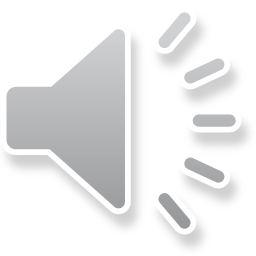 [Speaker Notes: Checked Kham
52 Paul’s 2nd Journey
1. Paul and Barnabas go separate ways – Acts 15:36-41 (Left Top)
2. Led by the Holy Spirit – Acts 16:1-12 (Center Top)
3. Meeting Lydia in Philippi– Acts 16:13-15 (Right Top)
4. Demonized slave girl – Acts 16:16-19 (Right Center)
5. Paul and Silas beaten and imprisoned – Acts 16:20-24 (Right Bottom)
6. Worship in the Jail – Acts 16:25-27 (Center)
7. The Jailer believes – Acts 16:28-34 (Left Bottom)
8. The chief magistrates beg Paul and Silas to leave – Acts 16:35-40 (Left Center)]
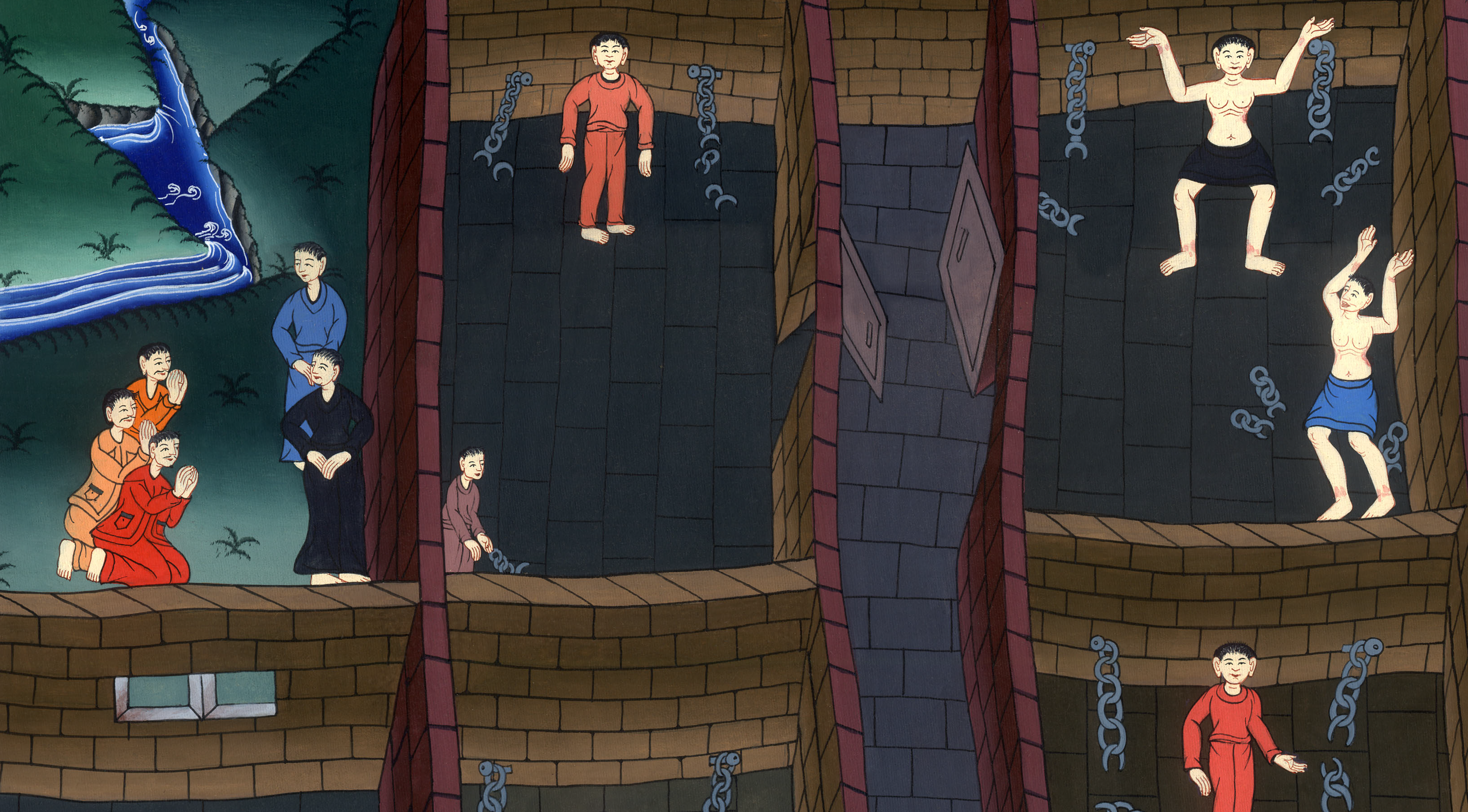 མཛད་འཕྲིན 16
པའུ་ལུ་དང་སི་ལཱ་དཀོན་མཆོག་ལ་མགུར་གླུ་ལེན་པ།
མཛད་འཕྲིན 16
པའུ་ལུ་དང་སི་ལཱ་དཀོན་མཆོག་ལ་མགུར་གླུ་ལེན་པ།
Worship in the Jail – Acts 16:24-40
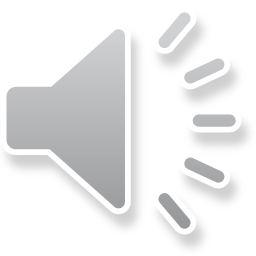 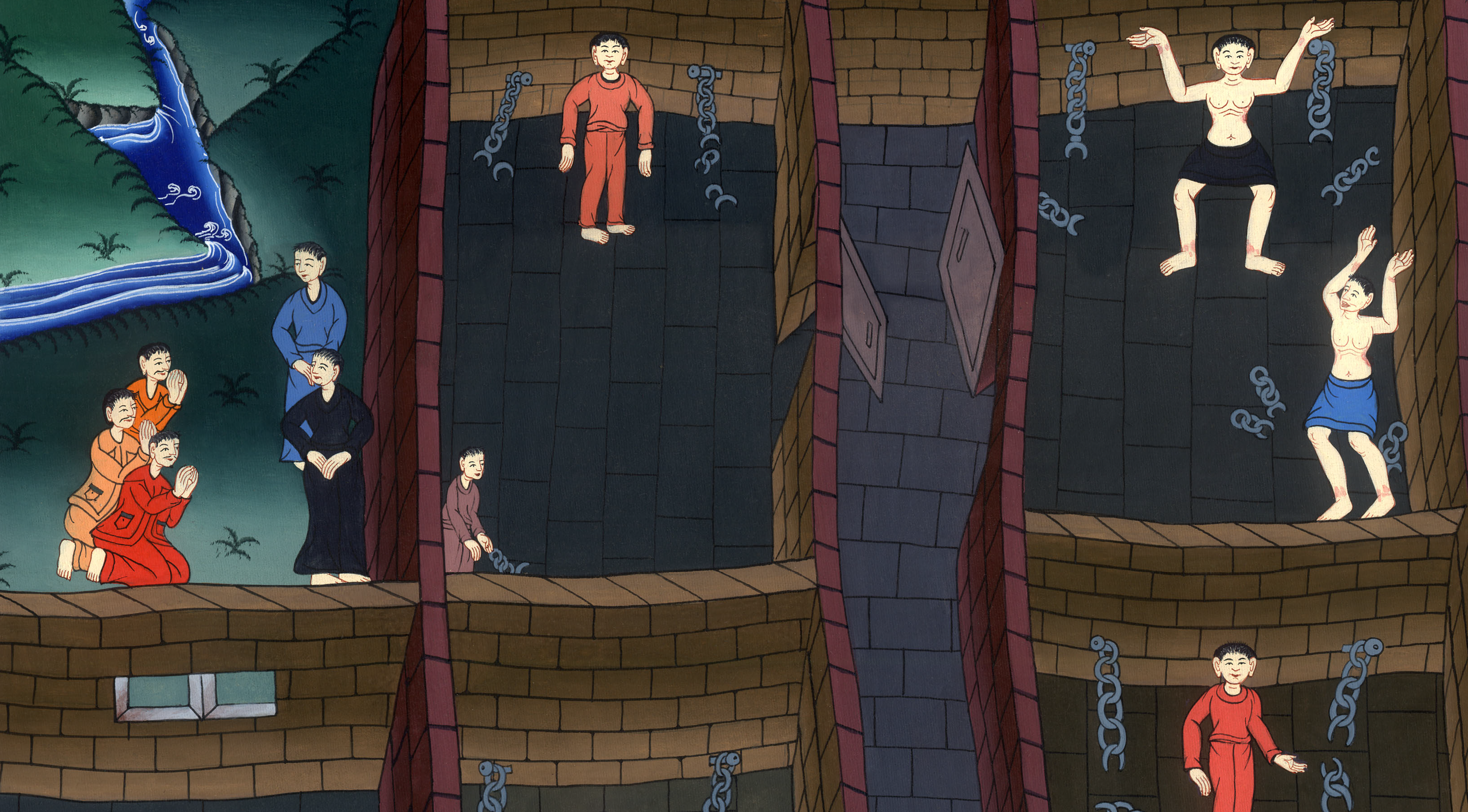 མཛད་འཕྲིན 16
པའུ་ལུ་དང་སི་ལཱ་དཀོན་མཆོག་ལ་མགུར་གླུ་ལེན་པ།
This work is licensed under a Creative Commons Attribution-ShareAlike 4.0 International License
24བཙོན་སྲུང་དམག་གིས་ཀྱང་བཀའ་ལྟར་ཁོང་གཉིས་བཙོན་ཁང་གི་ཕུགས་སུ་བཅུག་པ་དང་ཨན་གཏད་བརྒྱབ་ནས་བཞག༌གོ།
24On receiving this order, (the jailer) placed them in the inner cell and fastened their feet in the stocks.
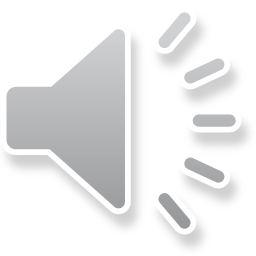 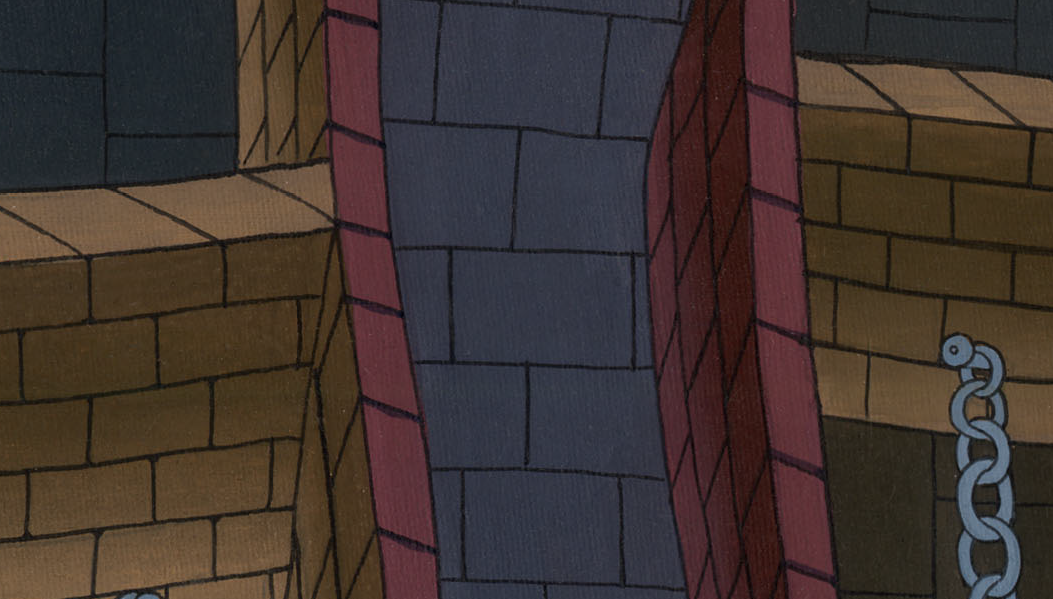 མཛད་འཕྲིན 16:24
25དེ་ནས་ནམ་ཕྱེད་ཙམ་ལ་ཕོལ་ལོལ་དང་སི་ལཱ་གཉིས་ཀྱིས་དཀོན་མཆོག་ལ་གསོལ་བ་བཏབ་པ་དང་བསྟོད་དབྱངས་ཕུལ་བ༌ན། བཙོན་པ་གཞན་རྣམས་ཀྱིས་ཀྱང་རྣ་བ་བླགས་ཏེ་ཉན།
25About midnight Paul and Silas were praying and singing hymns to God, and the other prisoners were listening to them.
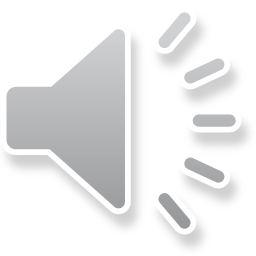 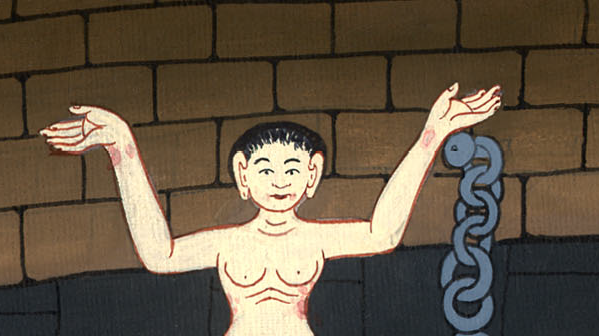 མཛད་འཕྲིན 16:25
26གློ་བུར༌ཉིད་དུ་ས་འགུལ་དྲག་པོ་ཞིག་བྱུང་སྟེ་བཙོན་ཁང་གི་རྨང་གཞི་ཡང་ཤིན་ཏུ་གཡོས༌ཤིང༌། བཙོན་ཁང་གི་སྒོ་ཚང་མའང་དེ་མ་ཐག་ཕྱེས་ནས་བཙོན་པ་ཡོངས་ཀྱི་ལྕགས་ཐག་ཀྱང་ལྷོད་པར་གྱུར་ཏོ།།
26Suddenly a strong earthquake shook the foundations of the prison. At once all the doors flew open and everyone’s chains came loose.
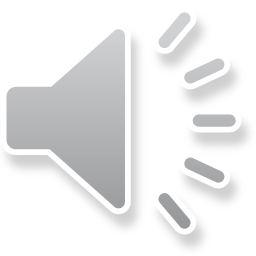 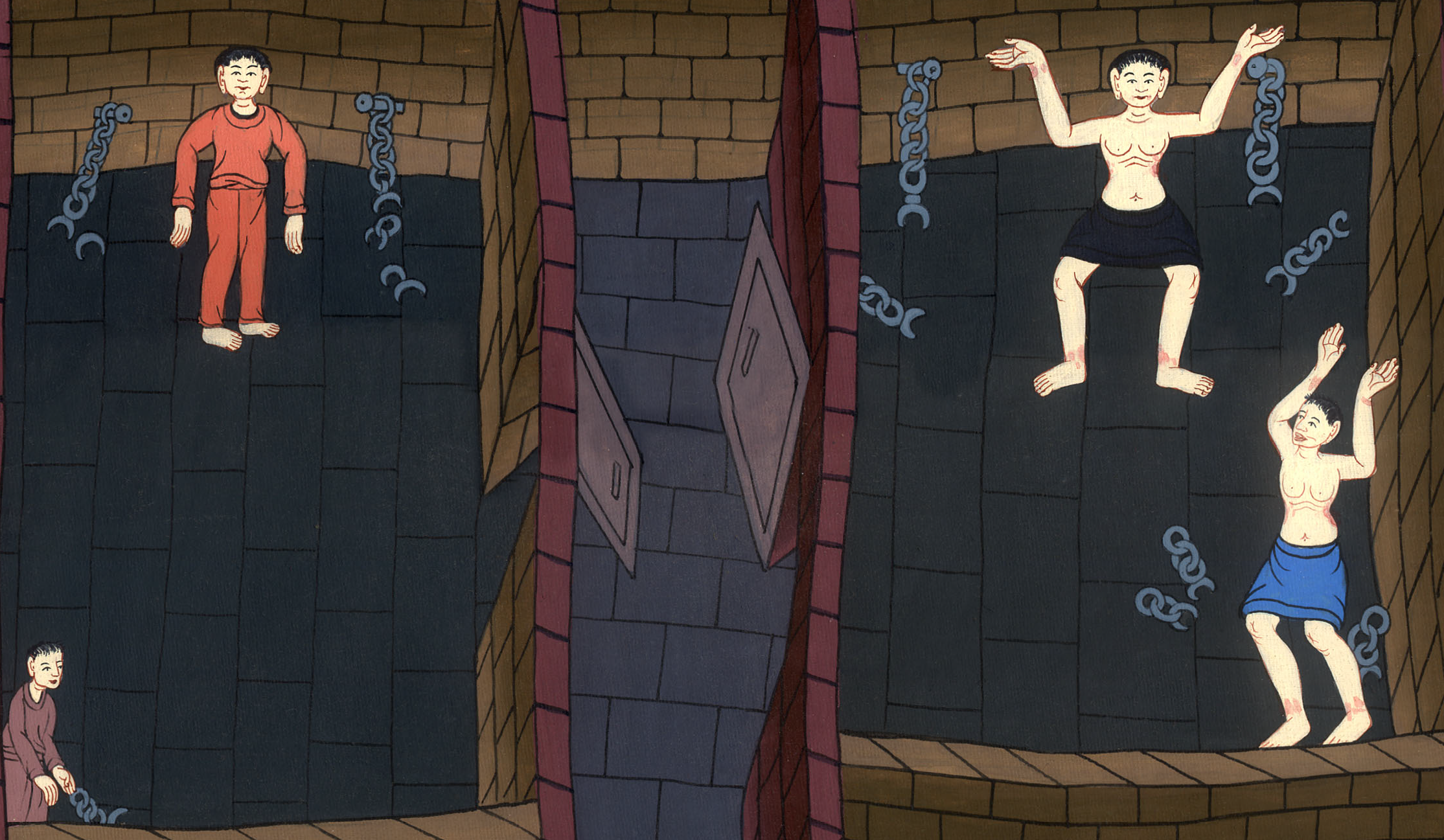 མཛད་འཕྲིན 16:26
27དེ་ནས་བཙོན་སྲུང་དམག་གཉིད་ལས་སད་དེ་བཙོན་ཁང་གི་སྒོ་ཐམས་ཅད་ཕྱེས་ཡོད་པ་མཐོང༌ནས། བཙོན་པ་ཐམས་ཅད་བྲོས་སོ་སྙམ་སྟེ་རལ་གྲི་ཕྱུང་ནས་རང་སྲོག་གཅོད་པར་རྩོམ་པ༌ལ།
27When the jailer woke up and saw the prison doors open, he drew his sword and was about to kill himself, presuming that the prisoners had escaped.
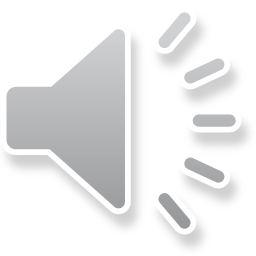 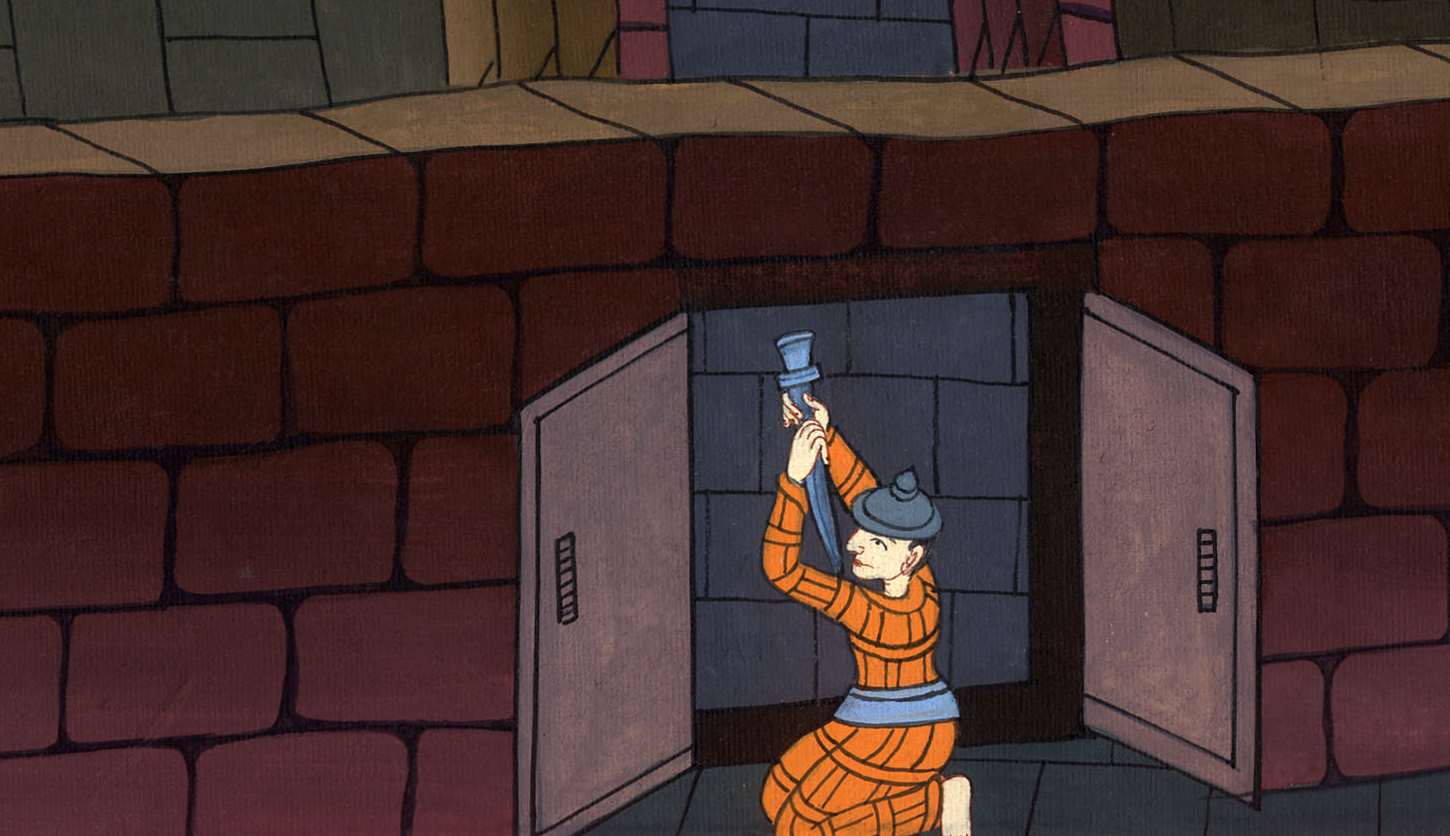 མཛད་འཕྲིན 16:27
28ཕོལ་ལོལ་གྱིས་སྐད་ཆེན་པོས་འདི་སྐད༌དུ། རང་ལ་གནོད་པ་མ༌བྱེད་ཅིག ངེད་ཅག་ཐམས་ཅད་འདི་རུ་ཡོད་ཅེས་བོས༌པ་རེད།
28But Paul called out in a loud voice, “Do not harm yourself! We are all here!”
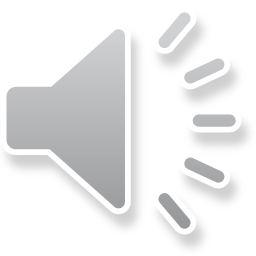 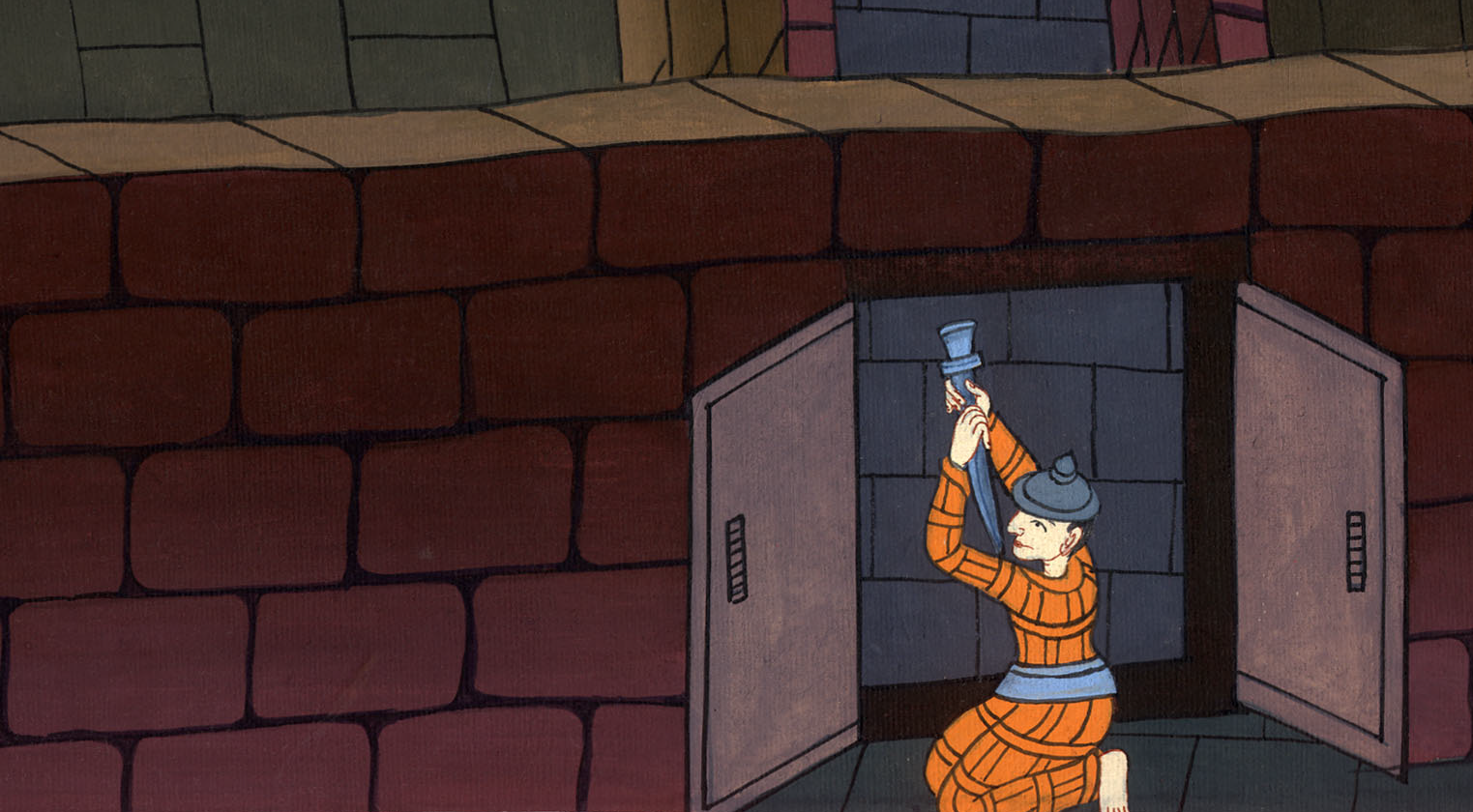 མཛད་འཕྲིན 16:28
29དེ་ནས་བཙོན་སྲུང་དམག་གིས་མི་གཞན་ལ་སྒྲོན་མེ་འཁྱེར་ཡོང་བར་བསྐུལ༌ཏེ། མྱུར་དུ་བཙོན་ཁང་ནང་དུ་སོང་ནས་སྐྲག་བཞིན་འདར་བཞིན་ཕོལ་ལོལ་དང་སི་ལཱ་གཉིས་ཀྱི་དྲུང་དུ་པུས་མོ་སར་བཙུགས༌ཤིང༌།
29Calling for lights, the jailer rushed in and fell trembling before Paul and Silas.
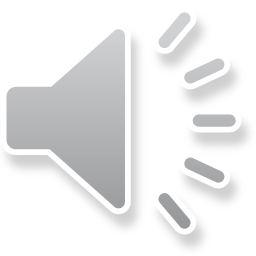 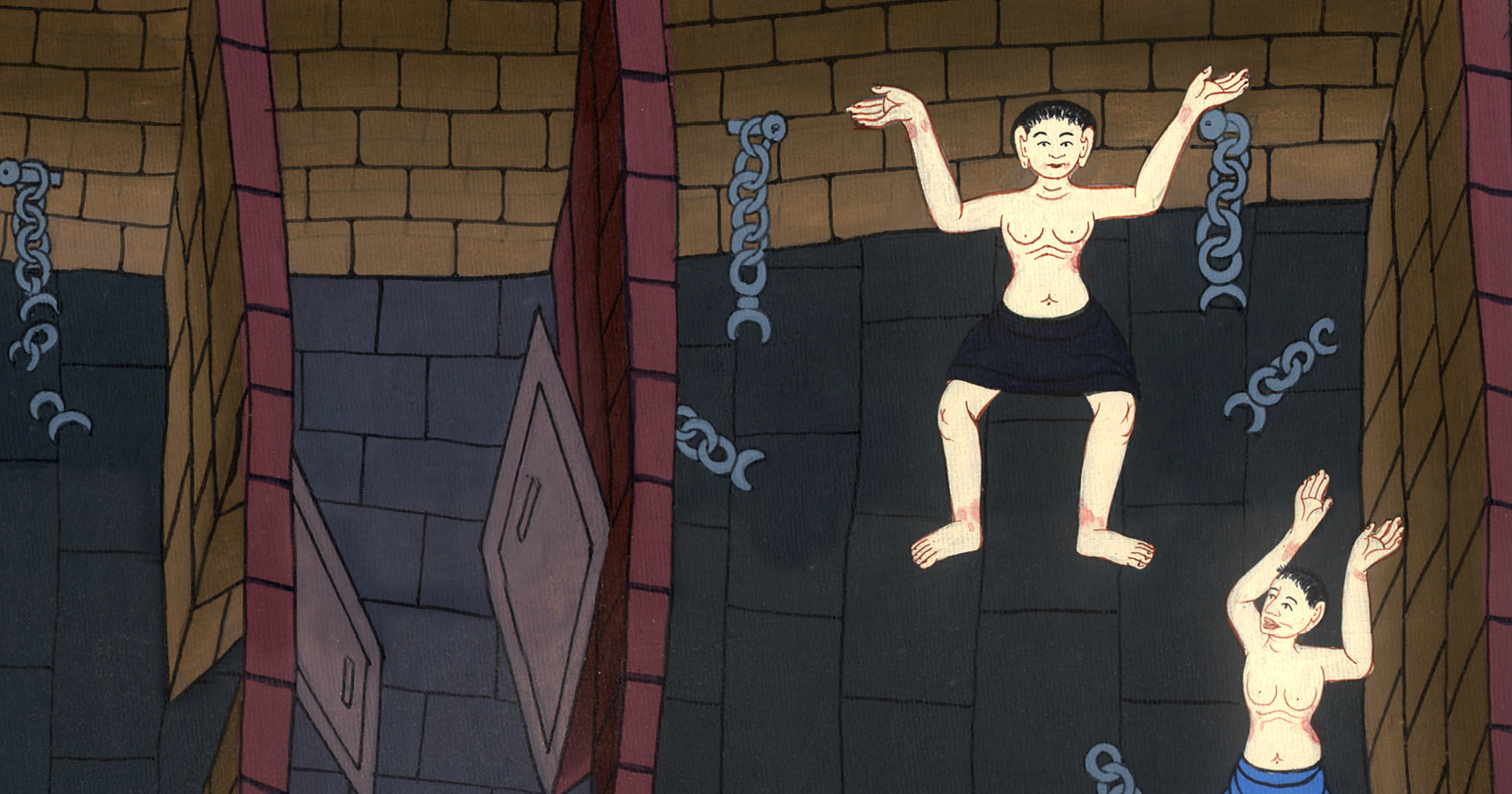 མཛད་འཕྲིན 16:29
30ཡང་ཁོང་གཉིས་བཙོན་ཁང་གི་ཕྱི་རོལ་ཏུ་ཁྲིད་དེ་ན༌རེ། ཇོ་བོ༌ལགས། བདག་ལ་ཐར་པ་འཐོབ་ཆེད་ངས་ཅི་ཞིག་བྱ་འོས་སམ་ཞེས་ཞུས་པ༌ལ། 31ཁོང་གཉིས་ཀྱིས་འདི་སྐད༌དུ། གཙོ་བོ་ཡེ་ཤུ་ལ་དད་པ་བྱོས༌དང༌། ཁྱོད་དང་ཁྱིམ་མི་ཐམས་ཅད་ལ་ཐར་པ་འཐོབ་ངེས་ཡིན་ཞེས་གསུངས་པ༌དང༌།
30Then he brought them out and asked, “Sirs, what must I do to be saved?”
31They replied, “Believe in the Lord Jesus and you will be saved, you and your household.”
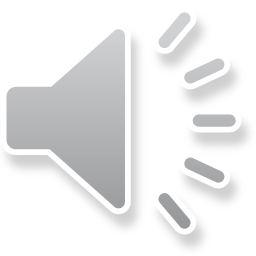 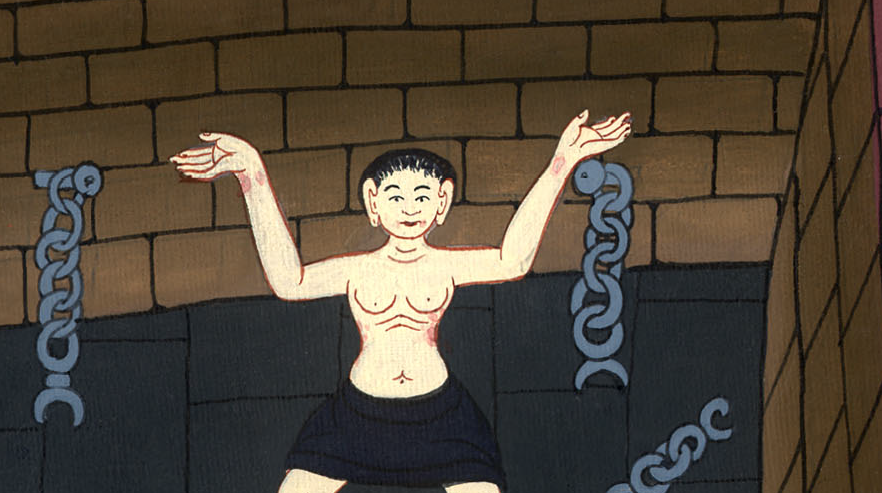 མཛད་འཕྲིན 16:30,31
32ཁོང་གཉིས་ཀྱིས་གཙོ་བོའི་བཀའ་དེ་བཙོན་སྲུང་དམག་དང་ཁོའི་ཁྱིམ་མི་ཐམས་ཅད་ལ་གསུངས་སོ།།
32Then Paul and Silas spoke the word of the Lord to him and to everyone in his house.
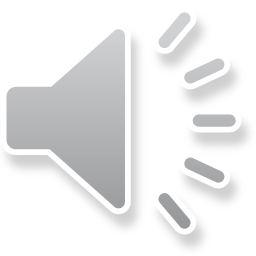 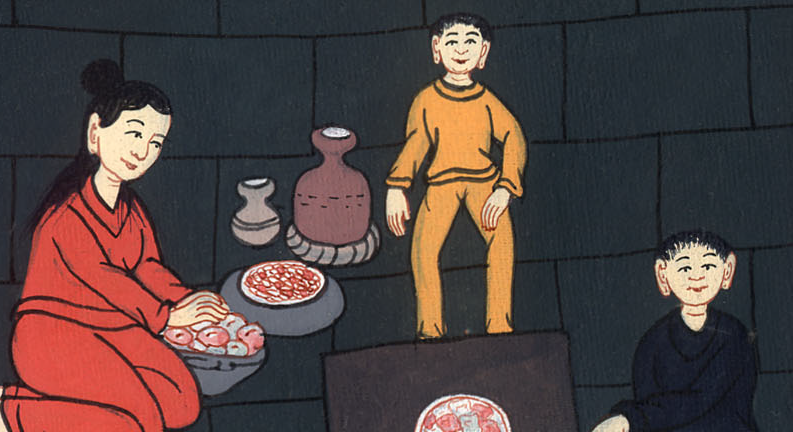 མཛད་འཕྲིན 16:32
33ཉིན་དེའི་མཚན་མོར། བཙོན་སྲུང་དམག་དེས་ཕོལ་ལོལ་དང་སི་ལཱ་གཉིས་ཕྱིར་ཁྲིད་དེ་ལུས་སྟེང་གི་རྨ་ཁ་བཀྲུས༌ཤིང་། བཙོན་སྲུང་དམག་དང་ཁོའི་ཁྱིམ་མི་ཐམས་ཅད་ལའང་དེ་མ་ཐག་ཁྲུས་གསོལ་ཐོབ་པ་རེད།
33At that hour of the night, the jailer took them and washed their wounds. And without delay, he and all his household were baptized.
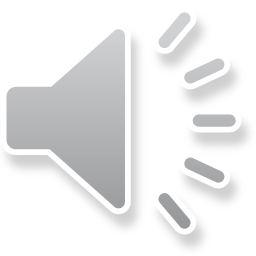 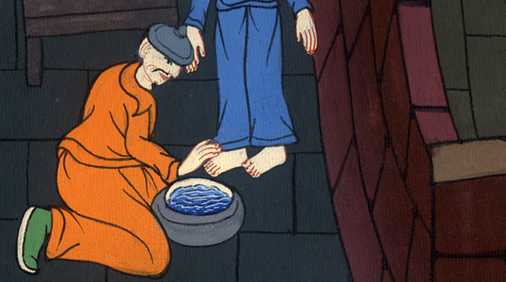 མཛད་འཕྲིན 16:33
34དེ་ནས་བཙོན་སྲུང་དམག་གིས་ཁོང་གཉིས་རང་ཁྱིམ་དུ་ཁྲིད་དེ་ཞལ་ཟས་དྲངས་པ༌དང༌། ཁོ་དང་ཁོའི་ཁྱིམ་མི་ཐམས་ཅད་དཀོན་མཆོག་ལ་དད་པར་གྱུར་པས་ཀུན་པོ་ཤིན་ཏུ་དགའ་བར་གྱུར༌ཏོ།།
34Then he brought them into his home and set a meal before them. So he and all his household rejoiced that they had come to believe in God.
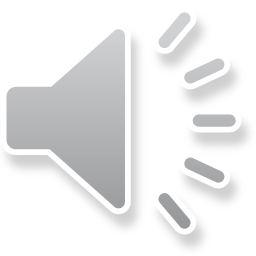 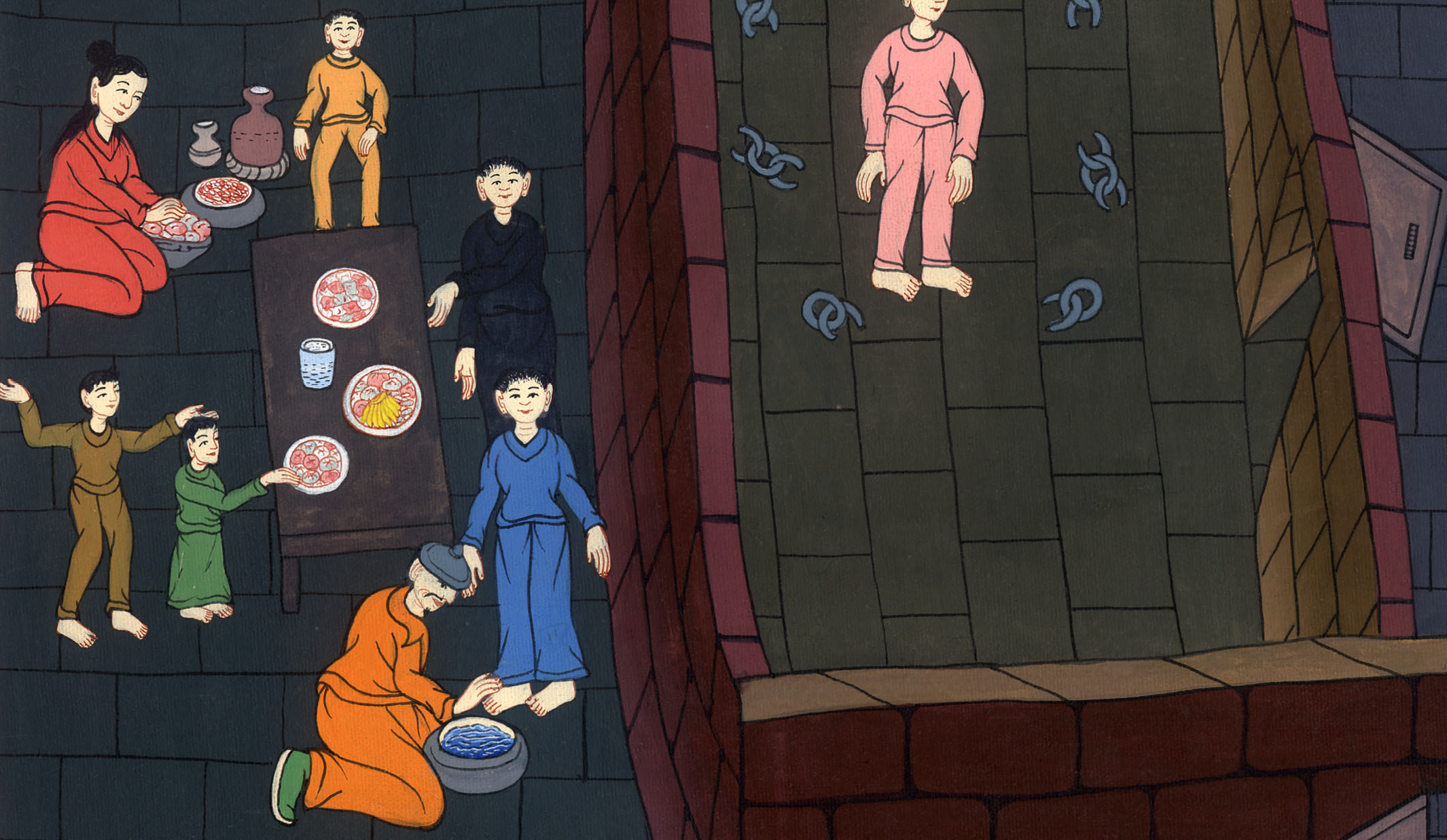 མཛད་འཕྲིན 16:34
35དེ་ཡང་ཕྱི་ཉིན་ནམ་ལངས་པ་དང་ཁྲིམས་དཔོན་དག་གིས་རང་རང་གི་ཁྲིམས་གཡོག་མངགས༌ཏེ། མི་དེ་གཉིས་བཙོན་ལས་ཐོངས་ཤིག་ཅེས་བཀའ་གནང་བ༌དང༌།
35When daylight came, the magistrates sent their officers with the order: “Release those men.”
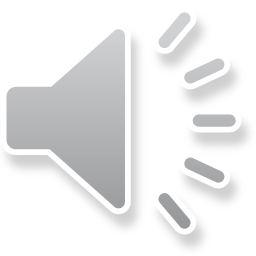 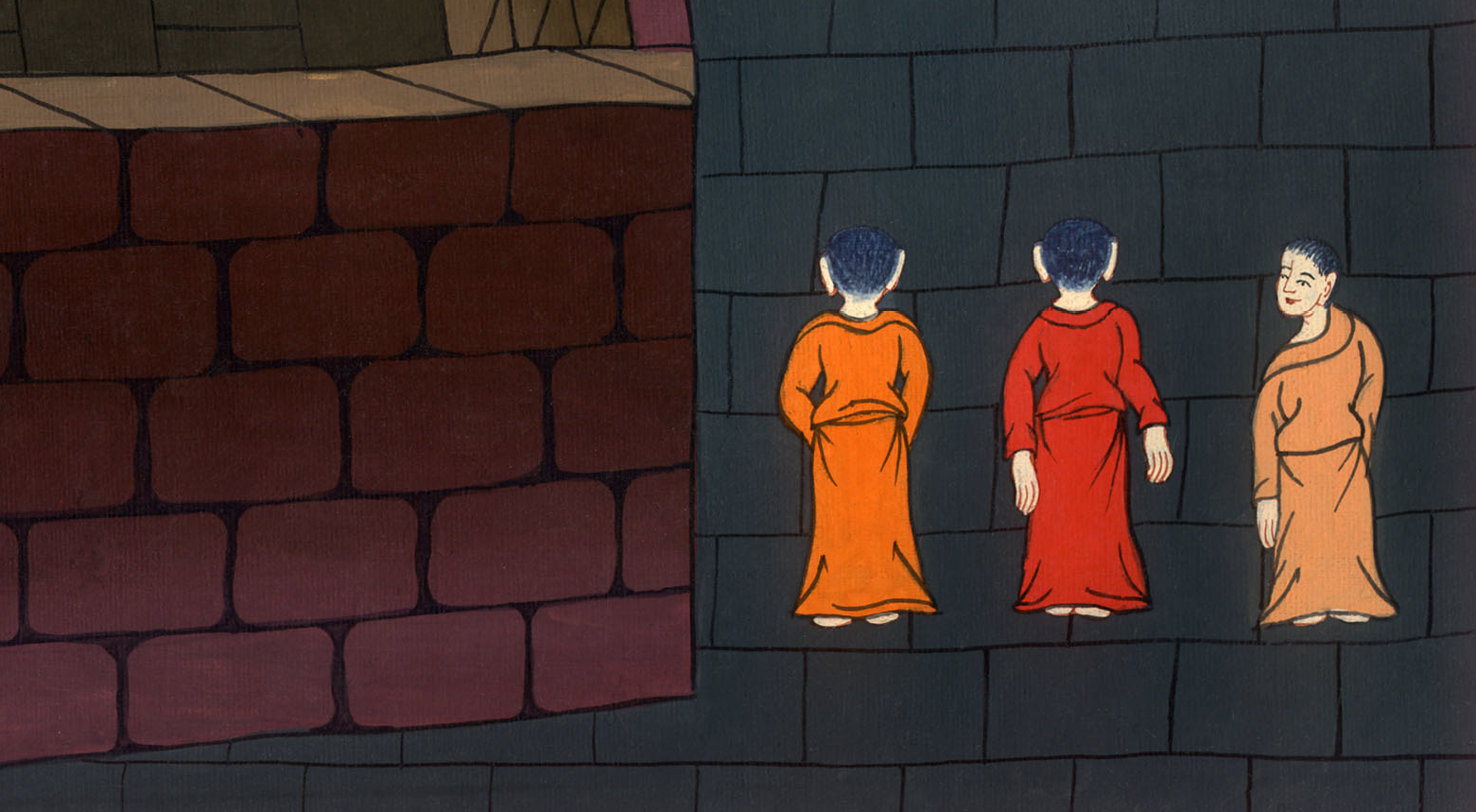 མཛད་འཕྲིན 16:35
36བཙོན་སྲུང་དཔོན་གྱིས་པའུ་ལུ་ལ་གཏམ་དེ་བཤད་དེ་“ཁྲིམས་དཔོན་རྣམས་ཀྱིས་ཁྱེད་ཚོ་གློད་གྲོལ་གཏོང་བའི་བཀའ་བཙལ་བས། ཕྱི་རོལ་ཏུ་ཕེབས་ཤིང༌། ཞི་བདེའི་ངང་ནས་སོང་དང་”ཞེས་སྨྲས་ཀྱང༌།
36The jailer informed Paul: “The magistrates have sent orders to release you. Now you may go on your way in peace.”
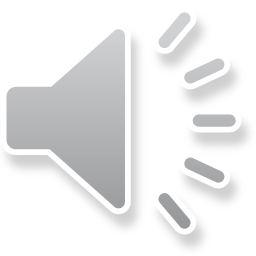 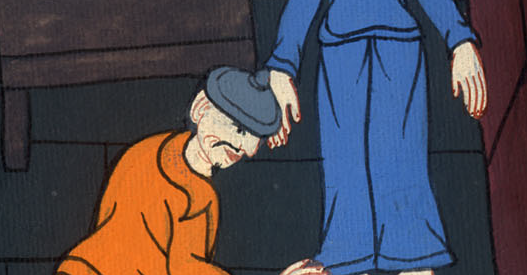 མཛད་འཕྲིན 16:36
37But Paul said to the officers, “They beat us publicly without a trial and threw us into prison, even though we are Roman citizens…
37འོན་ཀྱང་ཕོལ་ལོལ་གྱིས་འདི་ལྟར༌གསུངས་པ་སྟེ། ངེད་གཉིས་ནི་རོ་མཱ་པ་ཡིན༌ཡང༌། ཁྲིམས་དཔོན་དེ་དག་གིས་ངེད་གཉིས་ལ་ཉེས་སྐྱོན་མེད་པར་མི་གཞན་རྣམས་ཀྱི་མིག་མདུན་ནས་གཅར་རྡུང་བཏང་སྟེ་བཙོན་དུ༌བཅུག…
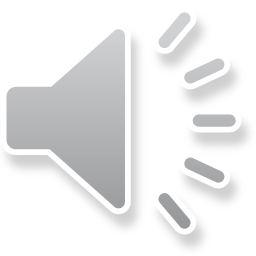 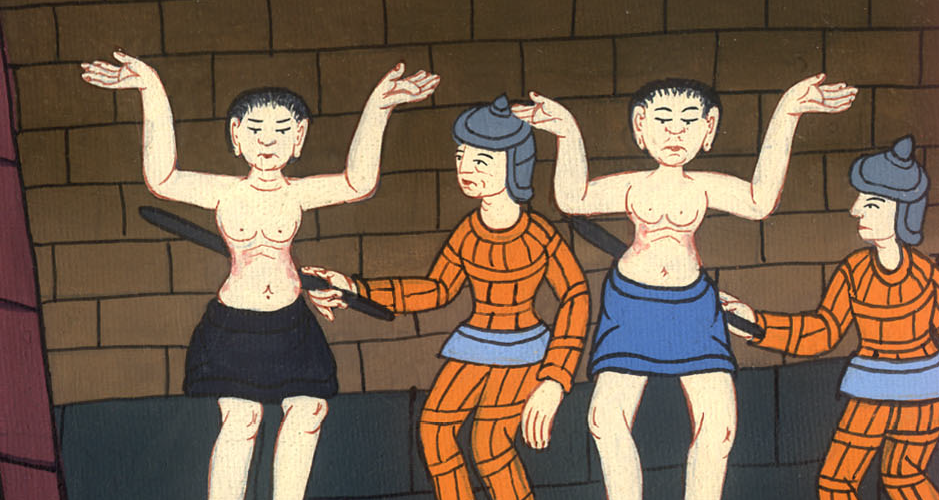 མཛད་འཕྲིན 16:37
And now do they want to send us away secretly? Absolutely not! Let them come themselves and escort us out!”
ད་ལྟ་གསང་བའི་ངང་ནས་ངེད་གཉིས་ཕྱི་རུ་འདོན༌ནམ། དེ་ལྟར་གཏན་ནས་བྱ་མི་ཆོག༌སྟེ། ཁོ་རྣམས་རང་ཉིད་ཡོང་ནས་ངེད་གཉིས་བཙོན་ཁང་ལས་ཕྱིར་འཁྲིད་དགོས་ཞེས་པ༌དང༌།
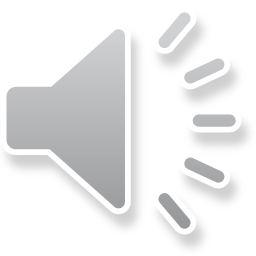 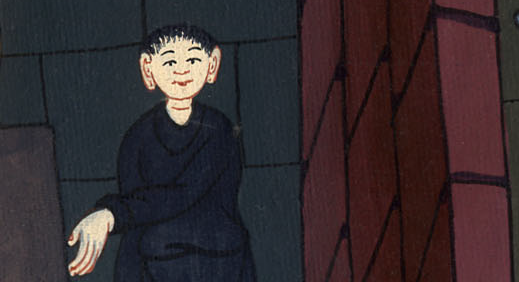 མཛད་འཕྲིན 16:37
38ཁྲིམས་གཡོག་དེ་དག་གིས་ཀྱང་གསུང་དེ་ཁྲིམས་དཔོན་རྣམས་ལ་ཞུས༌ཤིང༌། དེ་རྣམས་ཀྱིས་ཀྱང་ཁོང་གཉིས་ནི་རོ་མཱ་པ་ཡིན་པ་ཐོས་ནས་འཇིགས་པར་གྱུར༌ཏེ།
38So the officers relayed this message to the magistrates, who were alarmed to hear that Paul and Silas were Roman citizens.
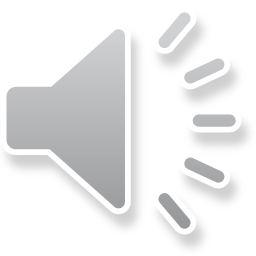 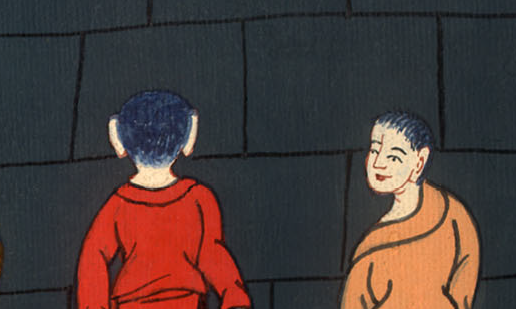 མཛད་འཕྲིན 16:38
39ཁོང་གཉིས་ཀྱི་དྲུང་དུ་ཡོང་ནས་བསྐུལ་མ་བཏང་ཞིང་བཙོན་ཁང་ལས་ཕྱི་རོལ་ཏུ་ཁྲིད་པ་དང་གྲོང་ཁྱེར་དེ་དང་ཁ་འབྲལ་དགོས་ཞེས་ཞུས་སོ།།
39They came to appease them and led them out, requesting that they leave the city.
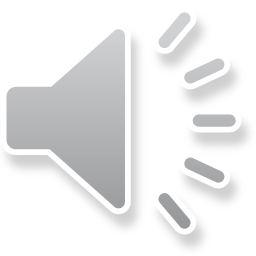 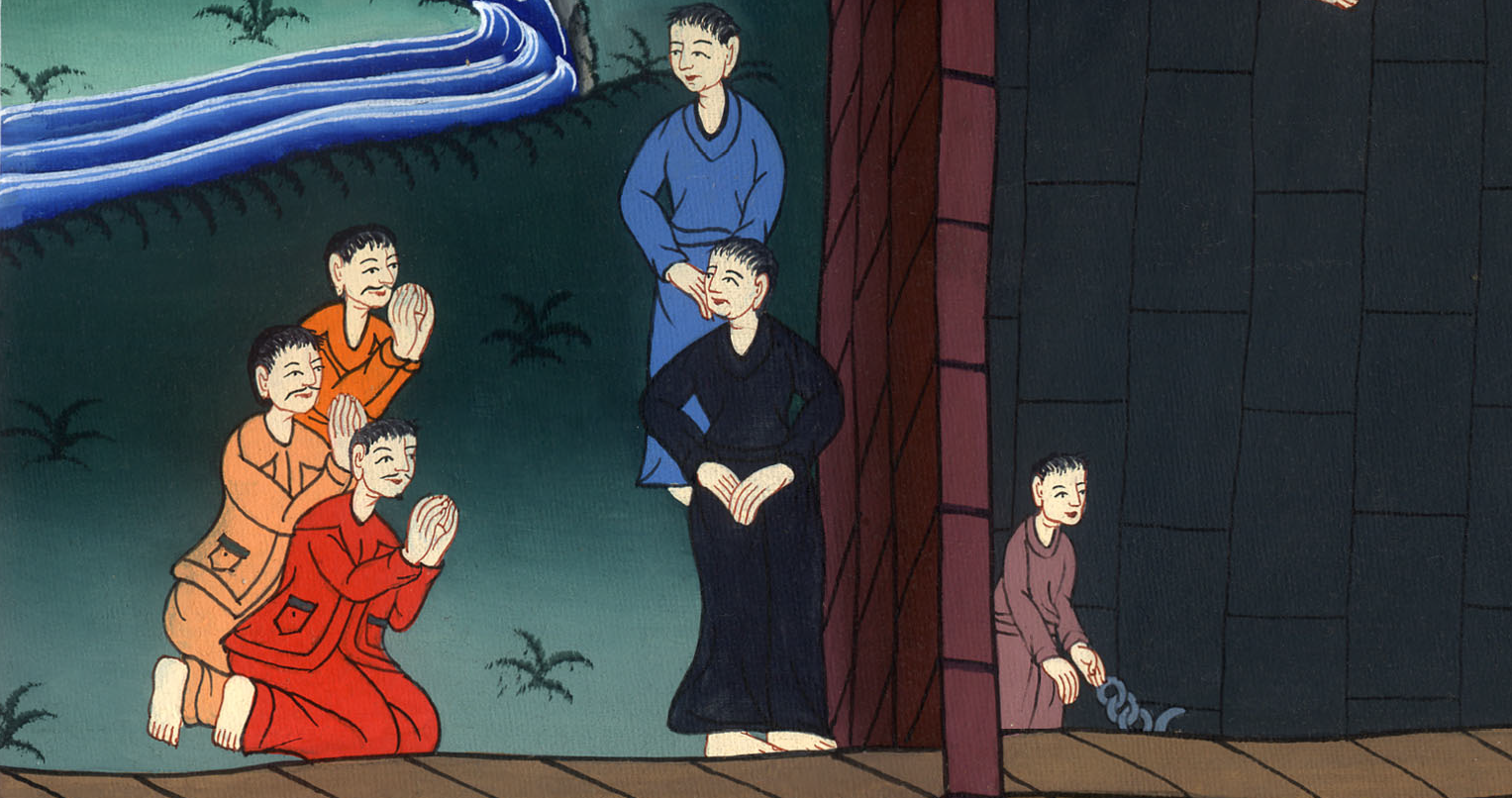 མཛད་འཕྲིན 16:39
40དེ་ནས་ཁོང་གཉིས་བཙོན་ཁང་ལས་ཕྱི་རུ་བུད་པ་དང་ལིད་ཡཱའི་ཁྱིམ་དུ་ཕེབས་ཤིང་སྤུན་ཟླ་རྣམས་དང་ལྷན་དུ༌འདུས། དེ་དག་ལ་སེམས་གསོ་བྱས་རྗེས་ཁ་བྲལ༌ཏོ།།
40After Paul and Silas came out of the prison, they went to Lydia’s house to see the brothers and encourage them. Then they left the city.
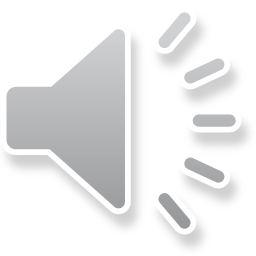 [Speaker Notes: Checked Kham]
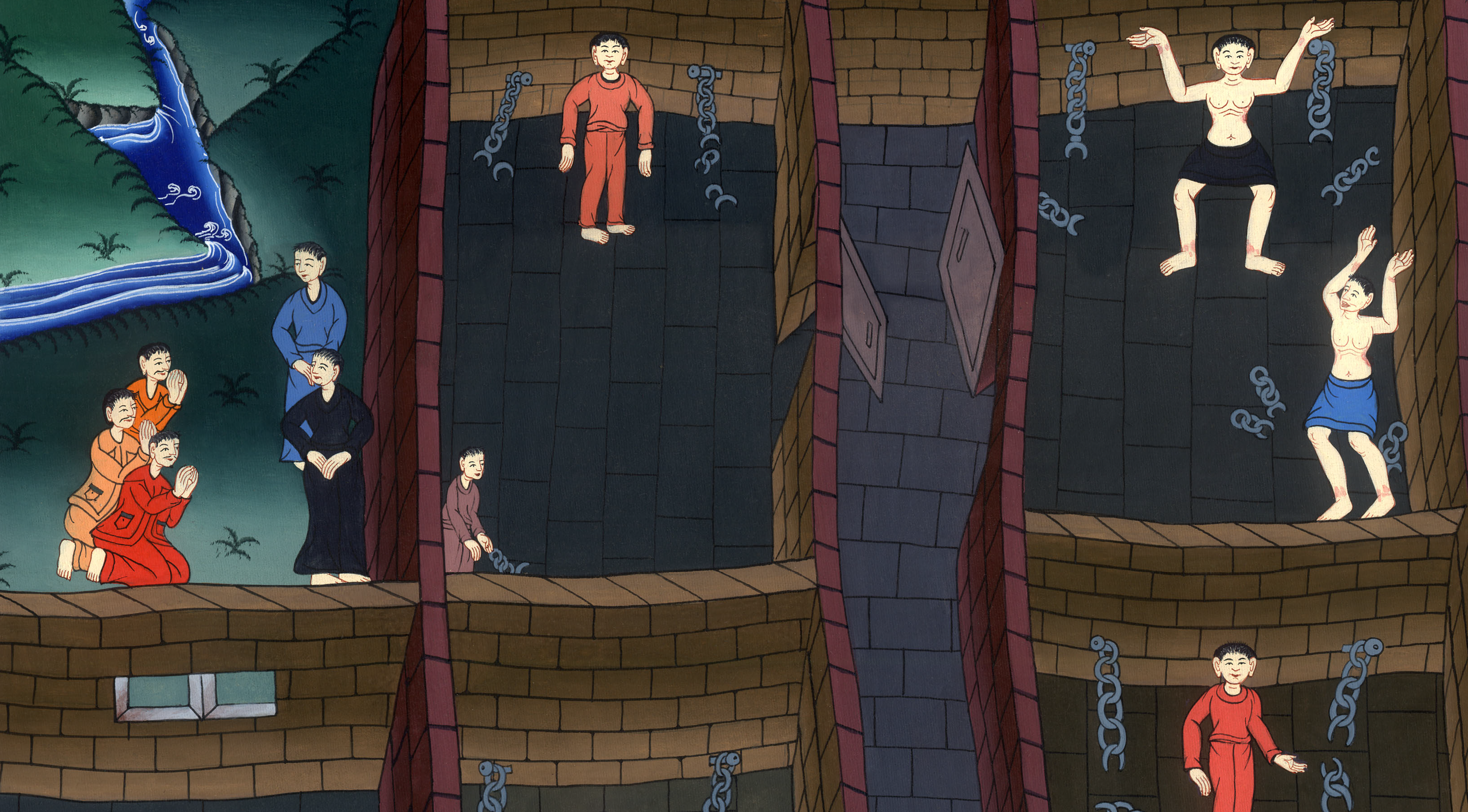 མཛད་འཕྲིན 16:40